правовА системА ЄС
Тема 1. Правова система України в умовах євроінтеграції.
Тема 2. Правова система Європейського Союзу: природа, джерела, принципи і зміст.
Тема 3 Вплив права ЄС на правові системи держав-членів. Перегляд права ЄС.
Тема 4. Угода про асоціацію як підгрунтя адаптації вітчизняної правової системи до права ЄС.
Тема 5. Напрями адаптації вітчизняної правової системи до права ЄС.
Тема 6. Особливості адаптації вітчизняної правової системи до права ЄС.
Зміст дисципліни
Європейський Союз - інтеграційне об'єднання особливого типу, гібридне (міжнароде і державоподібне) утворення, яке поєднує в собі риси міжнародної міжурядової організації, конфедерації і федерації.
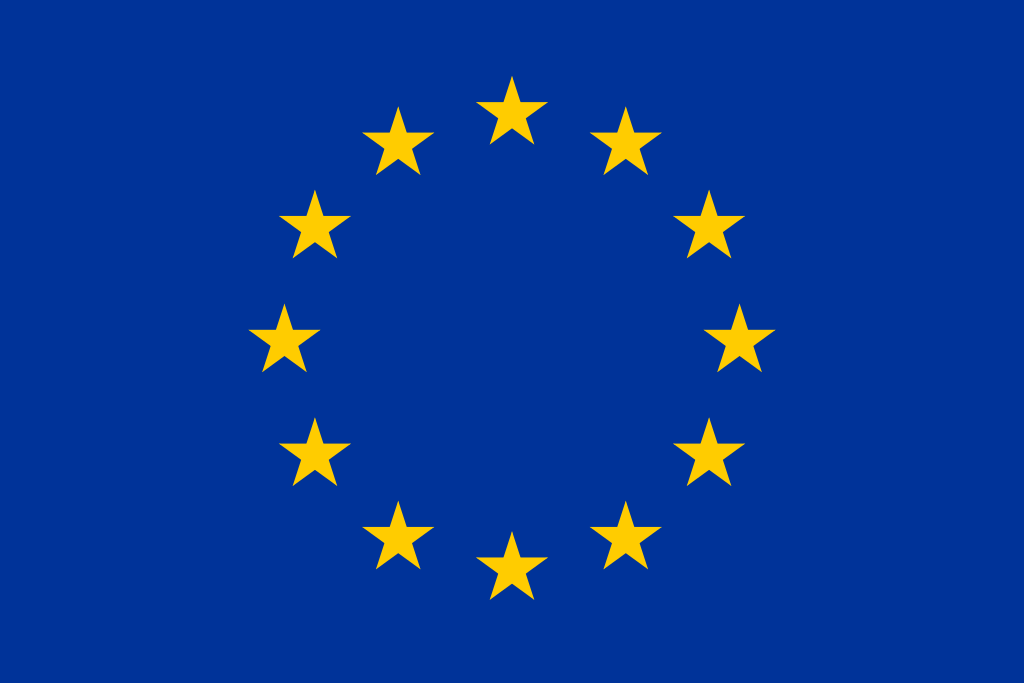 Союз заснований на цінностях поваги людської гідності, свободи, демократії, рівності, правової держави і дотримання прав людини. 
Метою Союзу є:
Сприяння миру, своїм цінностям і благополуччю своїх народів;
Надання громадянам простору свободи, безпеки і правосуддя без внутрішніх кордонів;
Створення внутрішнього ринку;
Сприяння економічному, соціальному і територіальному єднанню і солідарності держав-членів;
Збереження і розвиток європейської культурної спадщини;
Створення економічного і валютного союзу;
Сприяння соціальній справедливості і соціальному захисту, забезпеченню реалізації прав людини (ст.2 Договору про ЄС).
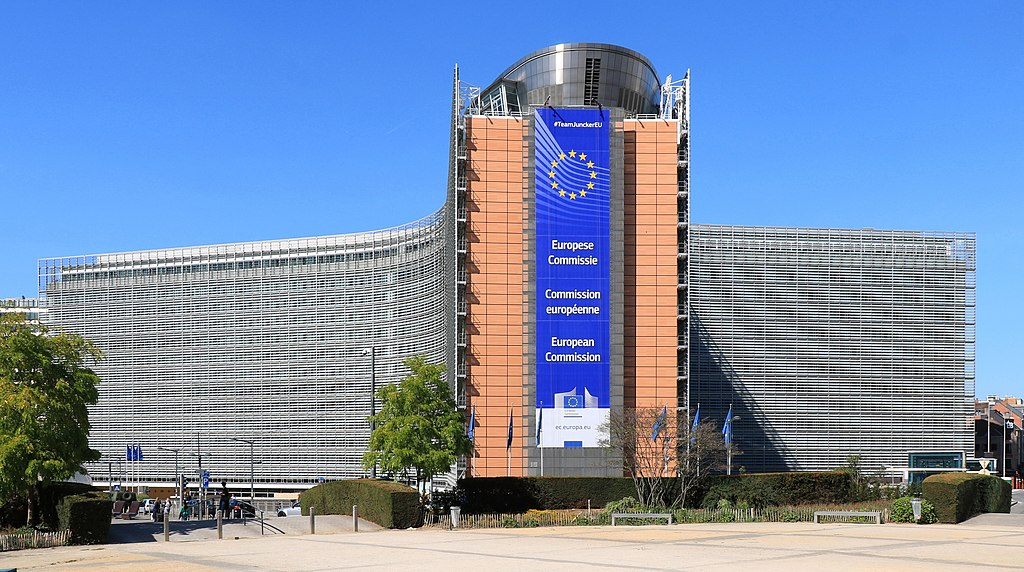 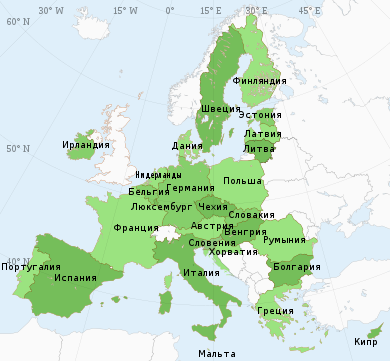 Початковими учасниками ЄС були шість держав: Бельгія, Італія, Люксембург, Нідерланди, Франція і ФРН. 
На сьогоднішній день до складу ЄС входить 27 держав. 
У 2016 р. на референдумі у Великобританії більшість населення проголосували за вихід королівства зі складу ЄС. Цей процес отримав назву Brexit і тривав впродовж чотирьох років. З 31 січня 2020 р. Великобританія офіційно вийшла зі складу Союзу.
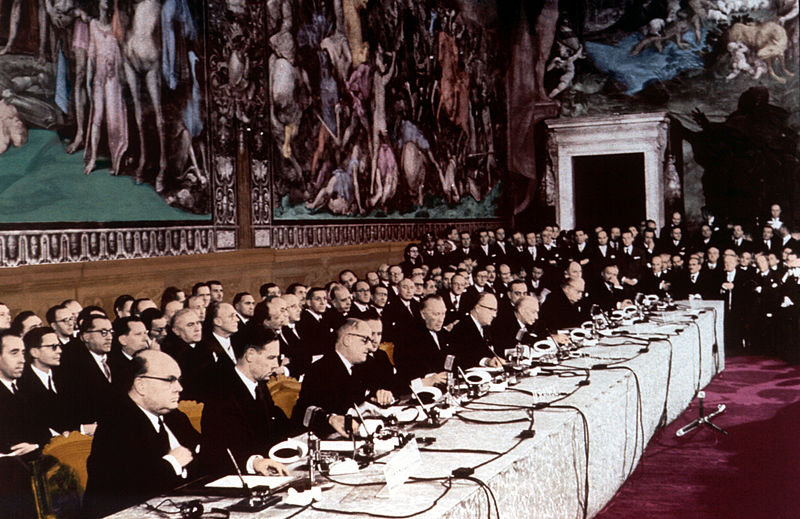 Історія створення ЄС тісно пов'язана з Договором про створення Європейського економічного співтовариства 1957 р. (Римський договір), з якого почалось створення зони вільної торгівлі і митного союзу на європейському просторі. Основним завданням спільноти було визначено впровадження спільного ринку, економічного і валютного союзу. 
В 1992 р. був підписаний Договір про Європейський Союз (Маастрихтський), який конституював рішення про створення валютно-економічного і політичного союзу. Економічна інтеграція була оформлена в якості механізму руху в сторону політичної інтеграції. 
Лісабонський договір 2007 р. вніс кардинальні зміни до попередніх договорів і корінним чином змінив природу ЄС. Зокрема, Союз був наділений правосуб'єктністю, в т.ч. статусом юридичної особи, і став суб'єктом міжнародного права (ст.47).
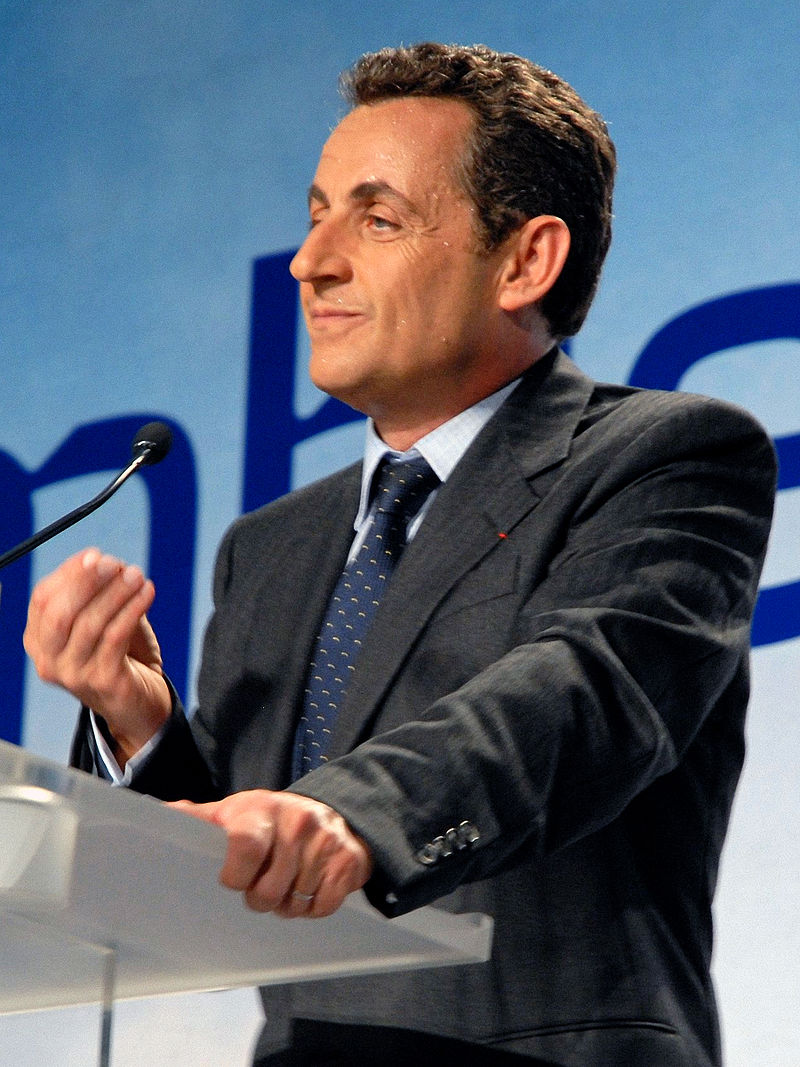 Н. Саркозі - один із авторів Лісабонського договору
В межах ЄС сформувалась власна правова система, яку сьогодні називають регіональною моделлю глобального права.
Її головна характерна особливість - застосування методу наднаціонального регулювання інтеграційних відносин між державами. 
Для взаємодії права ЄС з внутрішнім правом держав-членів за допомогю Суду ЄС були вироблені наступні принципи:
Принцип верховенства права ЄС - норми права ЄС мають вищу юридичну силу, ніж норми внутрішнього права держав-членів;
Принцип прямої дії права ЄС - норми права ЄС наділяють суб'єктивними правами і юридичними обов'язками фізичних і юридичних осіб.
До структури права ЄС входять:
Залежно від ступеню обмеження суверенних повноважень держав-членів, компетенція ЄС поділяється на три види (ст. 2 Договору про функціонування ЄС)
виключна;
додаткова (допоміжна)
спільна (конкуруюча).
У деяких сферах Європейський Союз має повноваження обходити цю класифікацію. Наприклад, Спільна закордонна та безпекова політика ЄС не підпадає під жодну з трьох перерахованих категорій компетенції.
Виключна компетенція
У межах виключної компетенції правом здійснювати законодавчу діяльність й ухвалювати юридично обов’язкові для держав нормативні акти наділений Європейський Союз (його інституції). Держави-члени мають право ухвалювати акти лише на виконання відповідних приписів ЄС.
До таких сфер віднесено (ч. 1 ст. 3 Договору про функціонування ЄС):
Митний союз;
встановлення правил конкуренції, необхідних для функціонування внутрішнього ринку;
монетарнаполітика (тільки для держав-членів, валютою яких є євро);
збереження морських біологічних ресурсів у рамках спільної політики у сфері рибальства;
спільна торгівельна політика.
Спільна компетенція
Спільна компетенція охоплює сфери, в межах якихможуть діяти як ЄС, так і держави-члени. Більшість правових актів ЄС підпадають під категорію спільної компетенції. Цей перелік наведено у статті 4 Договору про функціонування ЄС:
Внутрішній ринок;
Соціальна політика;
економічна, соціальна та територіальна єдність;
сільське господарство, рибальство (за винятком питань щодо збереження морських біоресурсів);
навколишнє середовище;
захист прав споживачів;
транспорт;
транс'європейські мережі;
енергетика;
простір свободи, безпеки та справедливості;
спільні проблеми безпеки, в питаннях охорони здоров'я (щодо аспектів, визначених у Договорі про функціонування ЄС).
Допоміжна компетенція
Відповідно до ст. 6 Договору про функціонування ЄС допоміжна компетенція ЄС охоплює такі сфери:
охорона та поліпшення здоров'я людей;
промисловість;
культура;
туризм;
освіта, професійне навчання, молодь та спорт;
цивільний захист;
адміністративне співробітництво
Підписання Угоди про асоціацію між Україною та ЄС має на меті сприяння поступовому зближенню Сторін, а також запровадження умов для посилених економічних та торговельних відносин, які вестимуть до поступової інтеграції України до внутрішнього ринку ЄС, у тому числі завдяки створенню поглибленої і всеохоплюючої зони вільної торгівлі, підтримання зусиль України стосовно завершення переходу до діючої ринкової економіки, у тому числі шляхом поступової адаптації її законодавства до acquis ЄС; посилення співробітництва у сфері юстиції, свободи та безпеки з метою забезпечення верховенства права та поваги до прав людини і основоположних свобод. 
Досягнення зазначених цілей передбачає адаптацію вітчизняної правової системи до права ЄС. З огляду на це, вивчення права ЄС в Україні набуває не тільки теоретичного, а й практичного значення.
Угода про асоціацію України з ЄС (повна назва — Угода про асоціацію між Україною, з однієї сторони, та Європейським Союзом, Європейським Співтовариством з атомної енергії і їхніми державами-членами, з іншої сторони; 

 — угода між Україною та Європейським Союзом про асоціацію, яка замінює Угоду про партнерство та співробітництво між Європейськими співтовариствами і Україною та дає змогу перейти від партнерства і співробітництва до політичної асоціації та економічної інтеграції 
Політичну частину угоди було підписано 21 березня 2014 року, 
Економічну частину — 27 червня 2014 року

Верховна Рада України та Європейський парламент синхронно, в режимі телемосту, ратифікували цю Угоду 16 вересня 2014 року; президент Порошенко одразу в Раді підписав закон про ратифікацію.[4][5]

Угода мала вступити в силу з 1 листопада 2014 року.[4] Чинна з 1 вересня 2017 року
Зміст
3Структура угоди
3.1Преамбула та Розділ I «Загальні цілі та принципи»
3.2Розділ II «Політичний діалог і реформи, політична асоціація, співробітництво та конвергенція у сфері закордонних справ та політики безпеки»
3.3Розділ III «Юстиція, свобода і безпека»
3.4Розділ IV «Торгівля і питання пов'язані з торгівлею»
3.5Розділ V «Економічне та секторальне співробітництво»
3.6Розділ VI «Фінансове співробітництво»
3.7Розділ VII «Інституційні, загальні та прикінцеві положення»
3.8Додатки
4Міжнародні реакції
4.1Росія
4.2Інші члени ЄАЕС
5Див. також
6Примітки
7Посилання
1Історія
1.1Підхід ЄС до угод про асоціацію
1.2Законодавче забезпечення Угоди
1.3Переговорний процес
1.4Зрив підписання
1.5Підписання
1.6Ратифікація
2Імплементація Угоди
2.1Набуття чинності
2.2Тимчасове застосування
2.3Інше